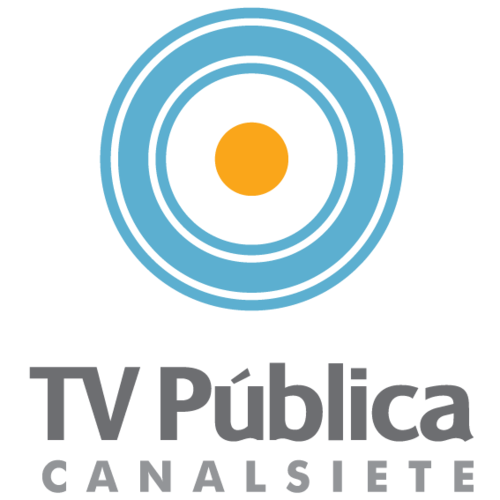 El pronóstico de la Habana, Cuba
Lunes
Martes
Miércoles
Jueves
Domingo
Viernes
Sábado
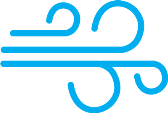 SOLEADO
SOLEADO Y NUBLADO
SOLEADO
SOLEADO
VENTOSO, SOLEADO Y NUBLADO
SOLEADO Y NUBLADO
SOLEADO Y NUBLADO
77°F
78°F
79°F
81°F
83°F
85°F
86°F
63°F
61°F
65°F
67°F
68°F
64°F
64°F
El pronóstico de Caracas, Venezuela
Lunes
Martes
Miércoles
Jueves
Domingo
Viernes
Sábado
SOLEADO Y NUBLADO
BRUMOSO Y CALUROSO
BRUMOSO
NUBLADO
LLUVIOSO
LLUVIOSO
LLUVIOSO
84°F
83°F
81°F
81°F
78°F
77°F
76°F
69°F
70°F
70°F
70°F
68°F
66°F
64°F
El pronóstico de Mexico DF, Mexico
Lunes
Martes
Miércoles
Jueves
Domingo
Viernes
Sábado
SOLEADO Y CALUROSO
SOLEADO Y NUBLADO
SOLEADO Y NUBLADO
SOLEADO Y NUBLADO
BRUMOSO CON TORMENTAS
SOLEADO
SOLEADO Y CALUROSO
78°F
80°F
80°F
82°F
71°F
78°F
79°F
47°F
47°F
46°F
50°F
42°F
48°F
49°F
El pronóstico de Quito, Ecuador
Lunes
Martes
Miércoles
Jueves
Domingo
Viernes
Sábado
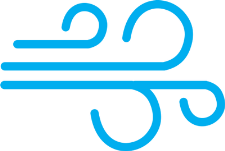 NUBLADO, LLUVIOSO, Y SOLEADO
SOLEADO Y NUBLADO
NUBLADO
NUBLADO, LLUVIOSO, Y SOLEADO
BRUMOSO CON TORMENTAS
NUBLADO
VENTOSO
67°F
67°F
65°F
68°F
66°F
61°F
64°F
49°F
49°F
49°F
49°F
50°F
47°F
47°F
El pronóstico de La Paz, Bolivia
Lunes
Martes
Miércoles
Jueves
Domingo
Viernes
Sábado
SOLEADO Y NUBLADO
NUBLADO Y FRIO
SOLEADO Y NUBLADO
SOLEADO Y NUBLADO
SOLEADO Y NUBLADO
LLUVIOSO
BRUMOSO CON TORMENTAS
59°F
56°F
56°F
55°F
55°F
58°F
56°F
35°F
37°F
39°F
40°F
40°F
39°F
39°F
El pronóstico de Lima, Peru
Lunes
Martes
Miércoles
Jueves
Domingo
Viernes
Sábado
SOLEADO Y NUBLADO
SOLEADO Y NUBLADO
SOLEADO Y NUBLADO
SOLEADO Y NUBLADO
NUBLADO
SOLEADO Y NUBLADO
NUBLADO
83°F
83°F
83°F
83°F
83°F
87°F
86°F
73°F
73°F
73°F
73°F
73°F
74°F
73°F
El pronóstico de Liberia, Costa Rica
Lunes
Martes
Miércoles
Jueves
Domingo
Viernes
Sábado
SOLEADO Y NUBLADO
NUBLADO
BRUMOSO CON TORMENTAS
SOLEADO Y NUBLADO
SOLEADO Y CALUROSO
SOLEADO Y CALUROSO
SOLEADO Y CALUROSO
93°F
93°F
94°F
94°F
93°F
93°F
95°F
74°F
73°F
74°F
75°F
68°F
71°F
73°F
El pronóstico de San Juan, Puerto Rico
Lunes
Martes
Miércoles
Jueves
Domingo
Viernes
Sábado
NUBLADO
NUBLADO
NUBLADO
LLUVIOSO
SOLEADO Y CALUROSO
SOLEADO Y NUBLADO
SOLEADO Y NUBLADO
81°F
81°F
83°F
83°F
88°F
87°F
85°F
71°F
71°F
71°F
71°F
71°F
71°F
71°F
El pronóstico de Madrid, España
Lunes
Martes
Miércoles
Jueves
Domingo
Viernes
Sábado
SOLEADO
SOLEADO Y NUBLADO
NUBLADO Y FRIO
BRUMOSO CON TORMENTAS
LLUVIOSO
SOLEADO
SOLEADO
77°F
67°F
55°F
51°F
52°F
61°F
64°F
44°F
38°F
34°F
36°F
40°F
35°F
40°F
El pronóstico de Santiago, Chile
Lunes
Martes
Miércoles
Jueves
Domingo
Viernes
Sábado
SOLEADO Y NUBLADO
SOLEADO
NUBLADO
SOLEADO
LLUVIOSO
SOLEADO
SOLEADO
79°F
77°F
75°F
71°F
82°F
81°F
74°F
53°F
48°F
44°F
46°F
50°F
55°F
50°F
EXTRA ICONS BEYOND THIS POINT
El pronóstico del tiempo (°F)
Lunes
Martes
Miércoles
Jueves
Domingo
Viernes
Sábado
*
*
*
THUNDER, HEAVY RAIN
SUNNY, LIGHT SNOW
CLOUDY, LIGHT RAIN
HEAVY CLOUD
FEW CLOUDS
CLOUDY
SUNNY, WARMER
63°F
65°F
64°F
69°F
71°F
72°F
70°F
41°F
42°F
43°F
40°F
42°F
39°F
65°F
Weather Icons
*
*
*
*
*
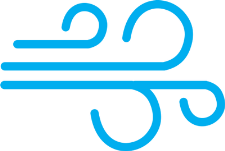 *
*
*
*
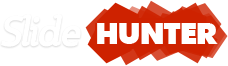